DEPARTAMENTO DE ELÉCTRICA, ELECTRÓNICA Y TELECOMUNICACIONES
Carrera de Ingeniería en Electrónica y Telecomunicaciones
Diseño e Implementación de un Sistema de Detección de Intrusiones para redes Wifi usando herramientas de Big Data y Machine Learning
Autor: Edgar Rodrigo Naula López
Director: Ing. Carlos Romero Gallardo
agenda
Introducción
Introducción
Ataques a Redes Wifi
Man in the Middle
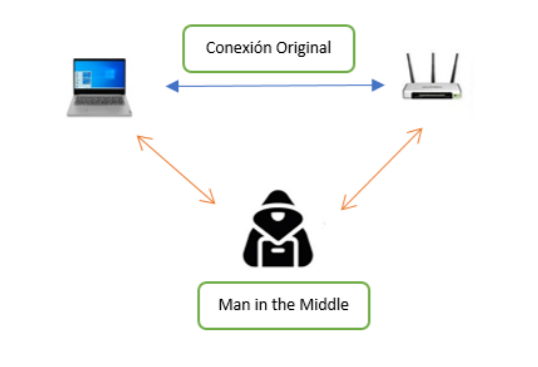 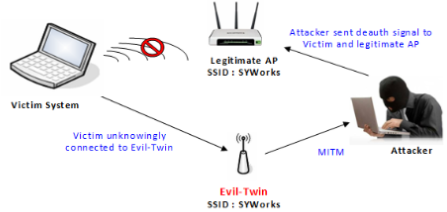 Cracking Passwords
DoS – Sniffing
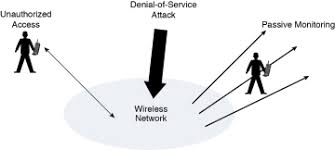 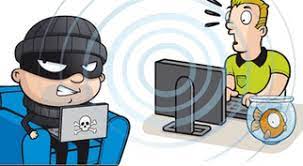 Introducción
Motivación
Sistema de Detección
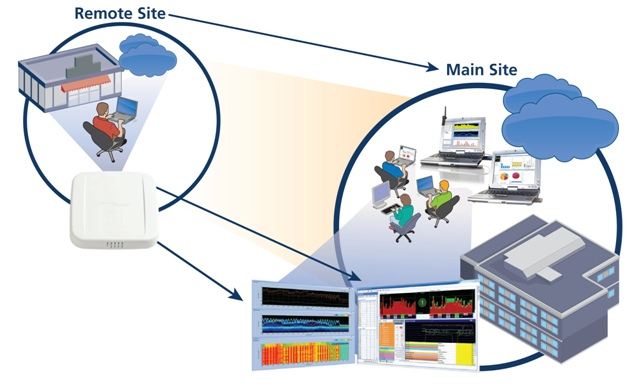 Objetivos
Objetivo General
Desarrollar e implementar un sistema de detección de intrusos para monitorear redes inalámbricas en tiempo real que permita ataques a la red usando herramientas de Bi
g Data y Machine Learning
Objetivos Específicos

Investigar y analizar los principales ataques que se realizan en redes inalámbricas con el estándar 802.11.
Configurar e instalar Apache Kafka en un dispositivo para que actúe como sensor de la red y capture todo el tráfico de la red inalámbrica Wifi.
Generar ataques de denegación de servicio e Impersonificación para analizar el rendimiento del sistema de detección de intrusiones.
Entrenar el modelo de Machine Learning, Random Forest, con la base de datos AWID
Desarrollo e Implementación
Machine Learning
Base de Datos AWID
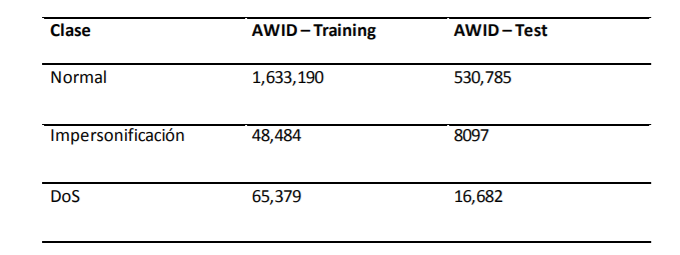 Entrenamiento
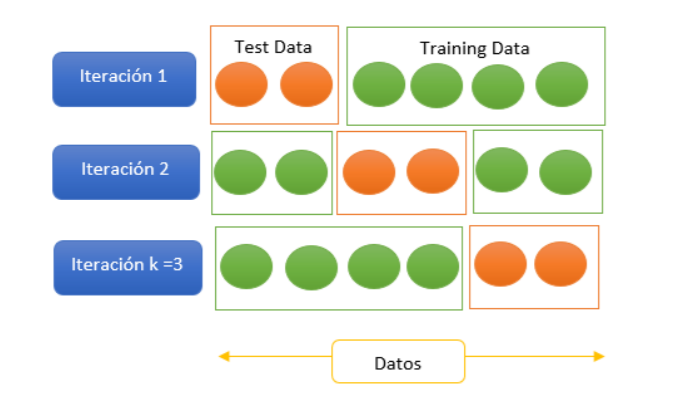 Desarrollo e Implementación
Tubería de Datos
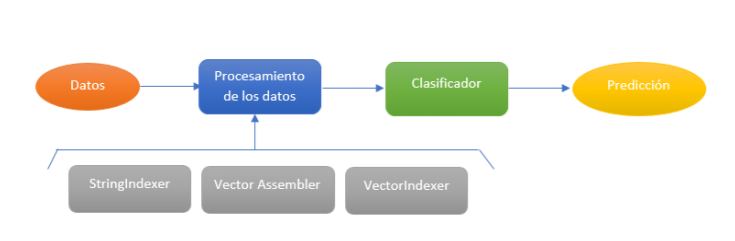 Métricas
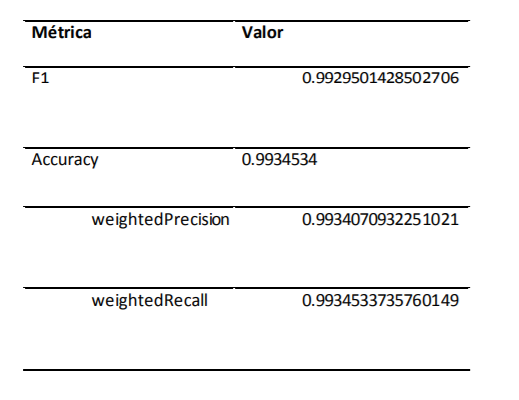 Desarrollo e Implementación
Arquitectura Apache Kafka
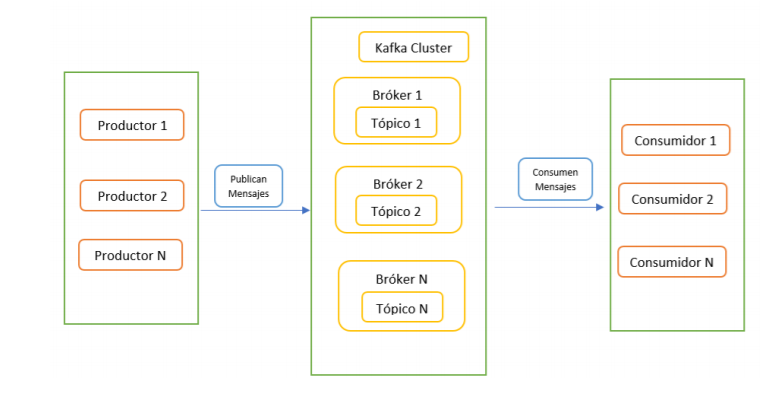 Recolección del trafico
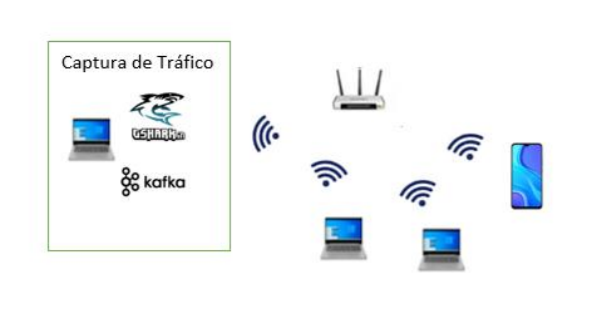 Implementación
Ingesta al Procesador de Datos
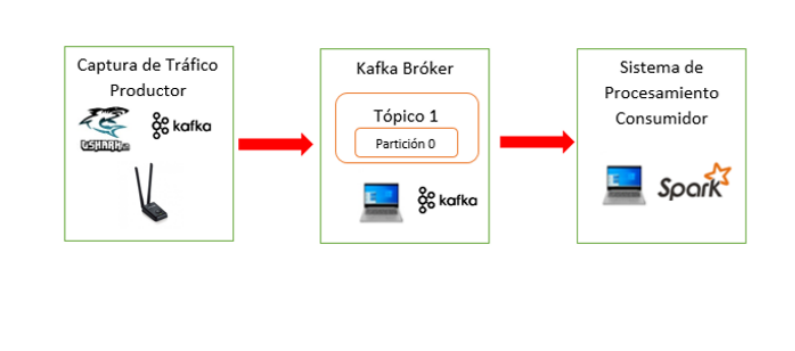 Procesamiento de Datos en Tiempo Real
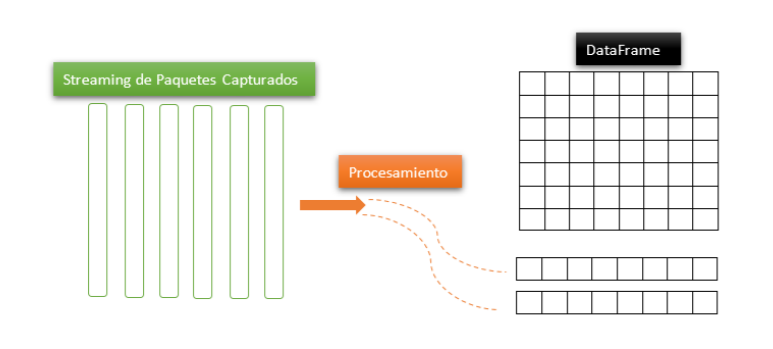 Desarrollo e Implementación
Arquitectura final del Sistema
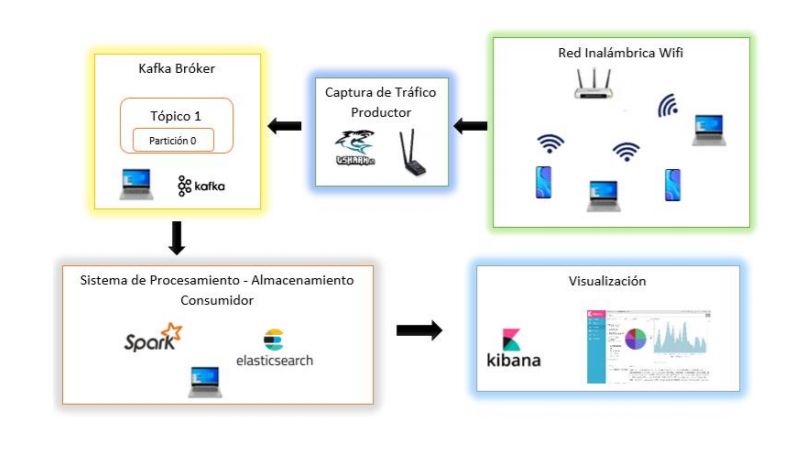 Resultados
Pruebas de Penetración a una red Inalámbrica Wifi en tiempo real
Inundación de Tramas Beacon 
Inundación de Tramas de Autenticación 
Ataque de desautenticación a un cliente 
Ataque de desautenticación a todos los clientes
Ataque de disociación a todos los clientes
Ataque de desautenticación e Impersonificación
Resultados
Inundación de Tramas Beacon
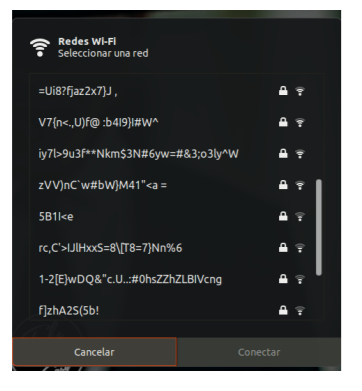 Inundación de Tramas Beacon
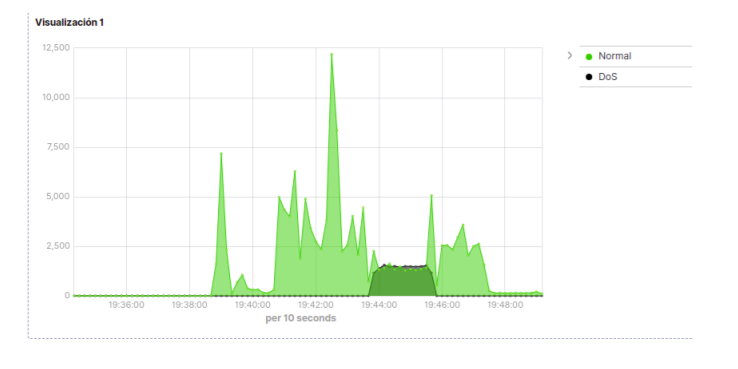 Inundación de Tramas Beacon
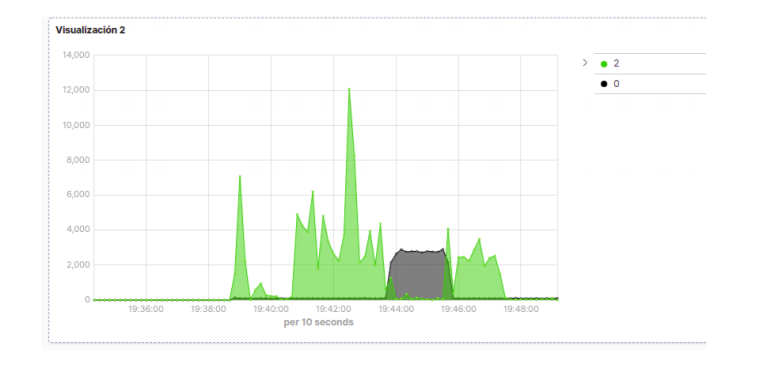 Inundación de Tramas Beacon
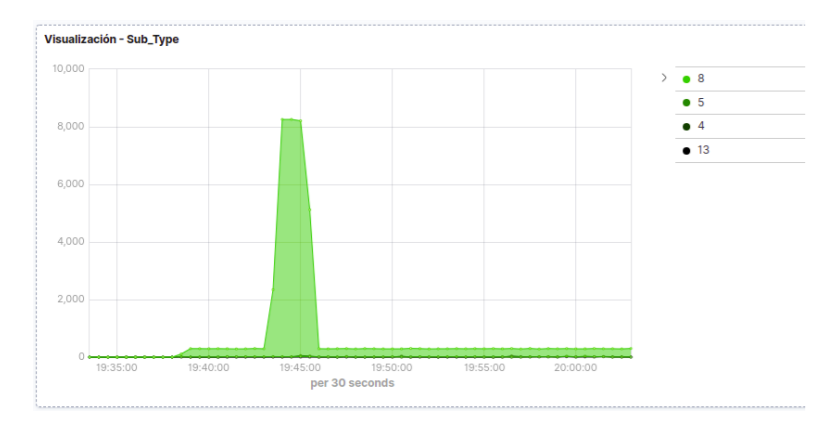 Inundación de Tramas Beacon
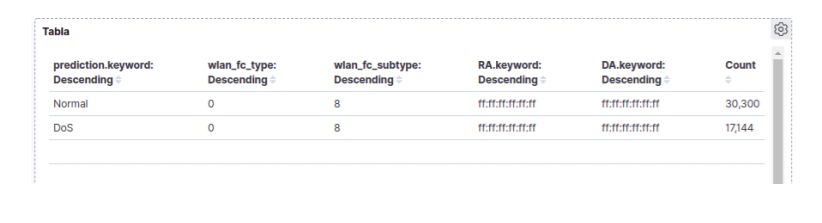 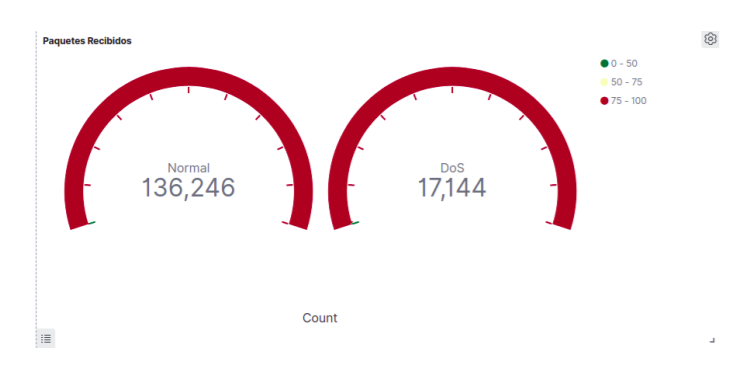 Inundación de Tramas de Autenticación
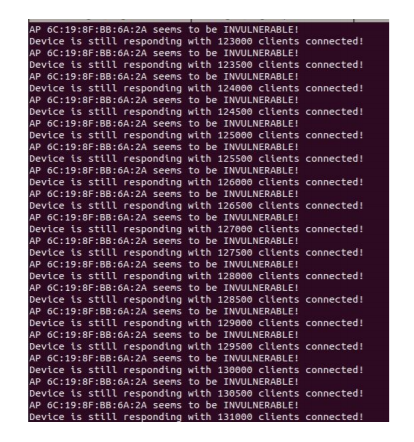 Inundación de Tramas de Autenticación
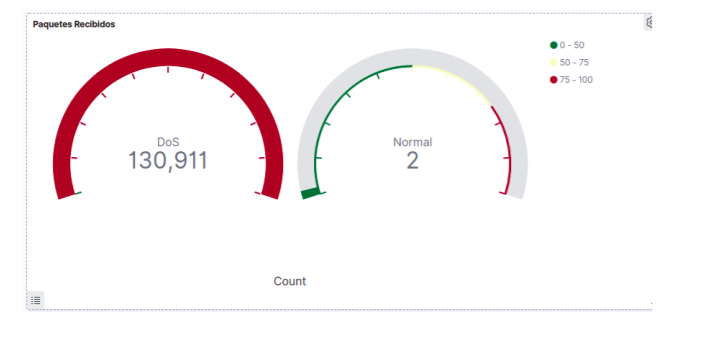 Inundación de Tramas de Autenticación
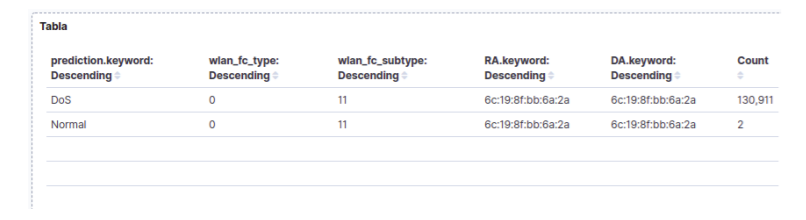 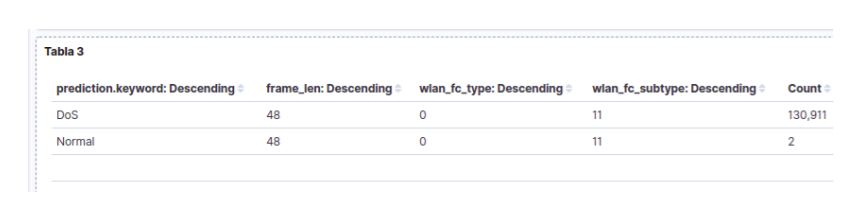 Inundación de Tramas de Autenticación
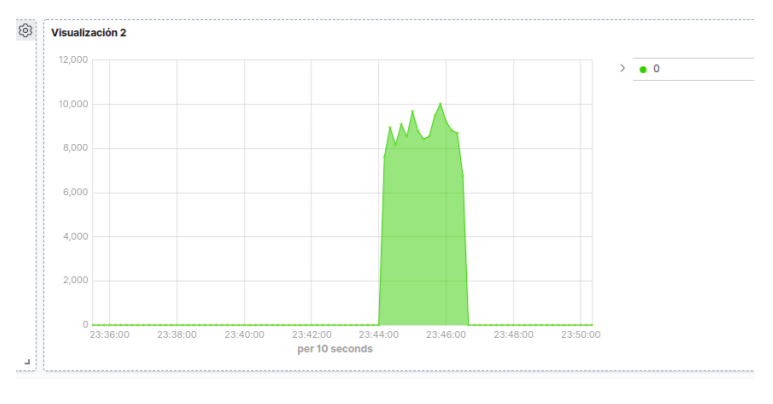 Ataque de desautenticación a un cliente
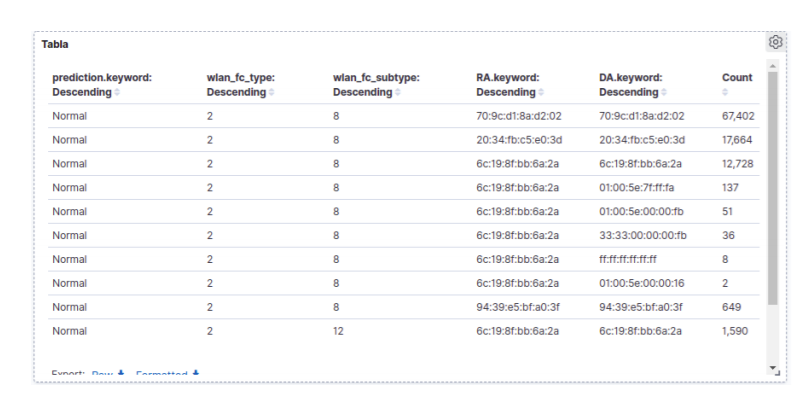 Ataque de desautenticación a un cliente
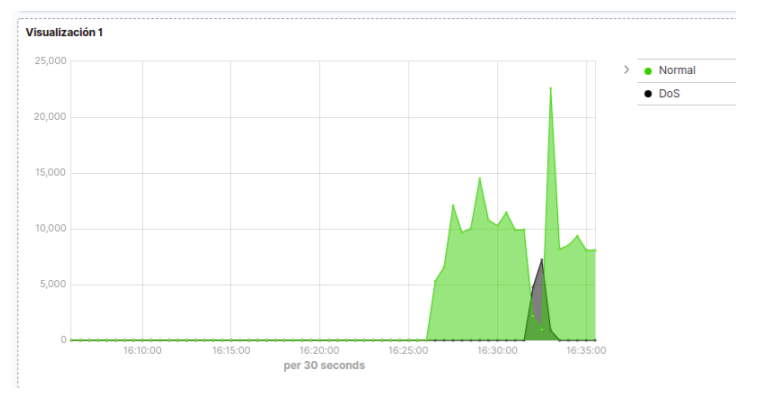 Ataque de desautenticación a un cliente
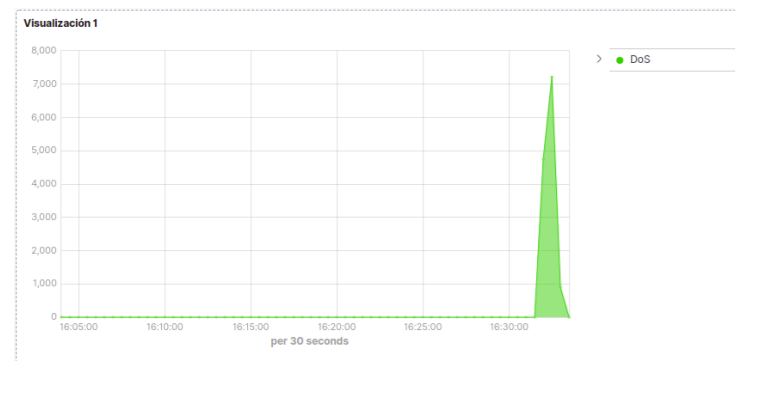 Ataque de desautenticación a un cliente
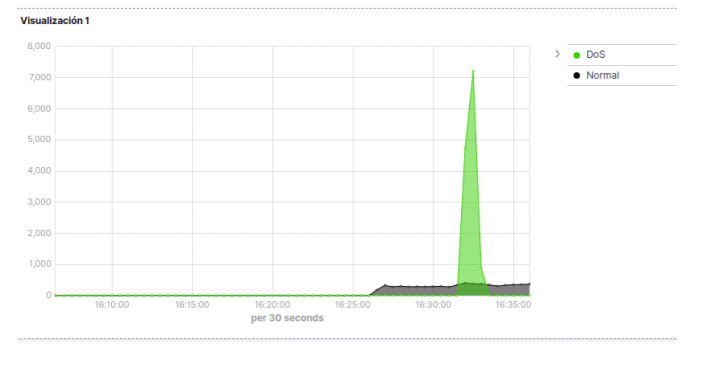 Ataque de desautenticación a un cliente
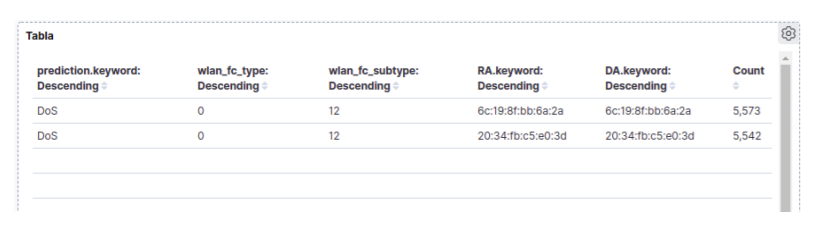 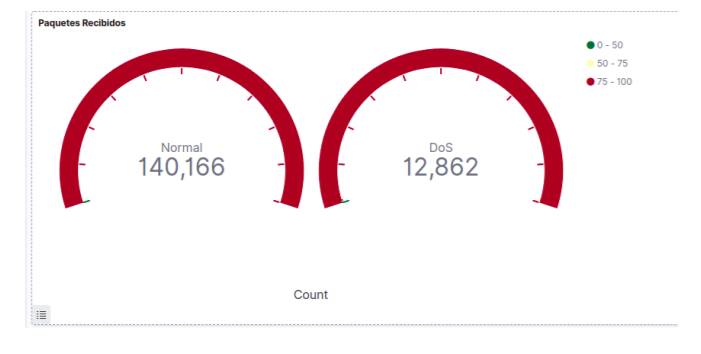 Ataque de desautenticación a todos los clientes
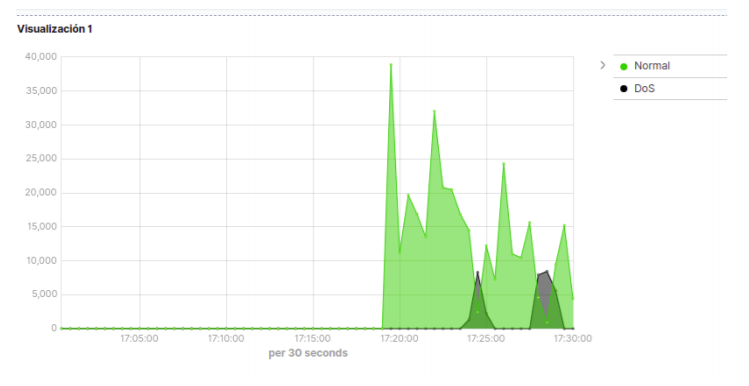 Ataque de desautenticación a todos los clientes
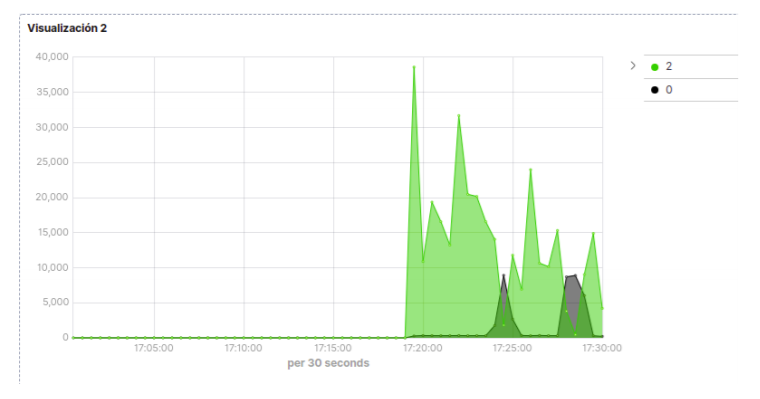 Ataque de desautenticación a todos los clientes
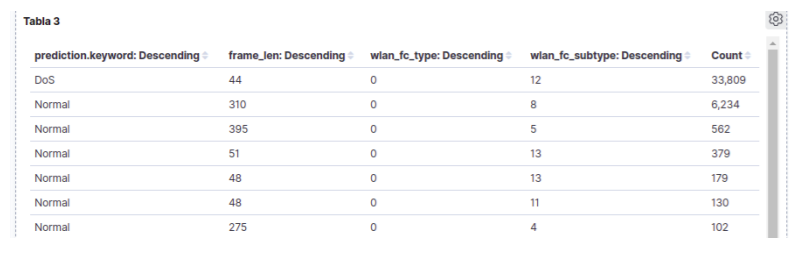 Ataque de desautenticación a todos los clientes
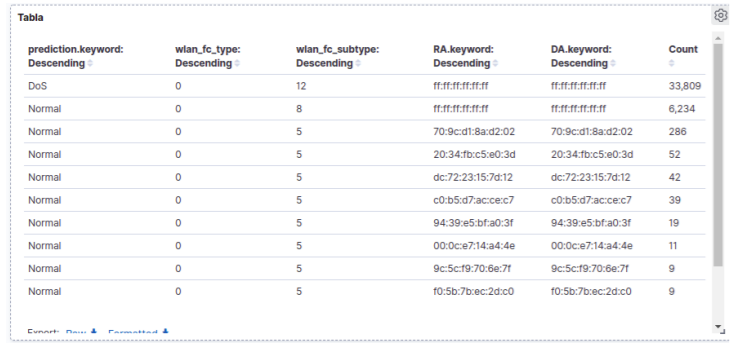 Ataque de desautenticación a todos los clientes
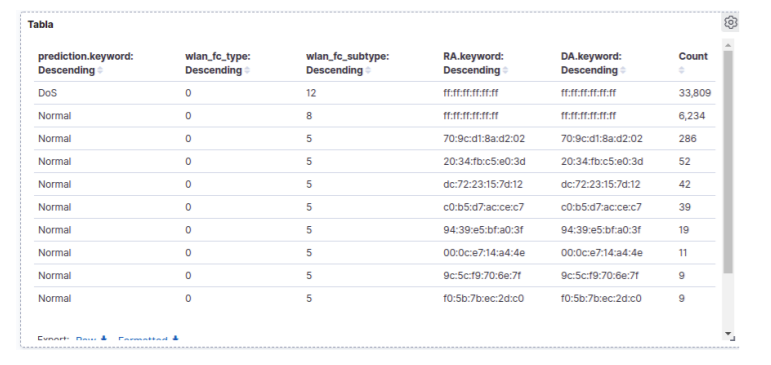 Ataque de desautenticación a todos los clientes
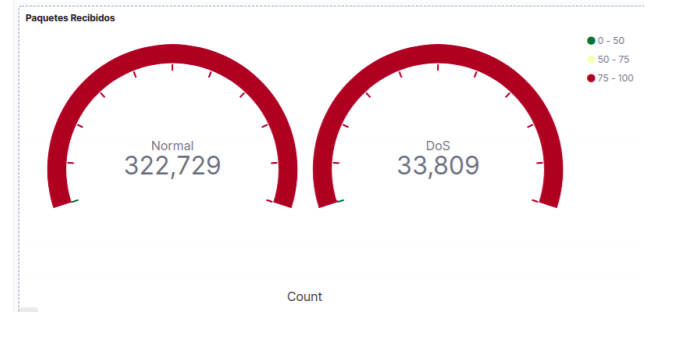 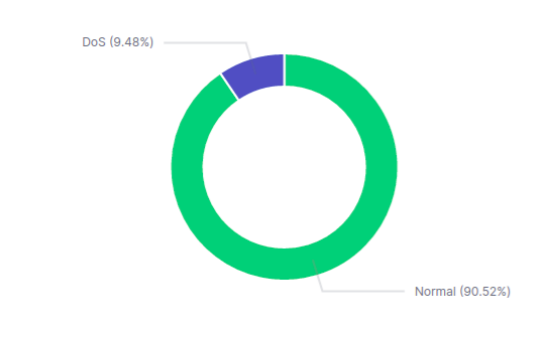 Ataque de disociación a todos los clientes
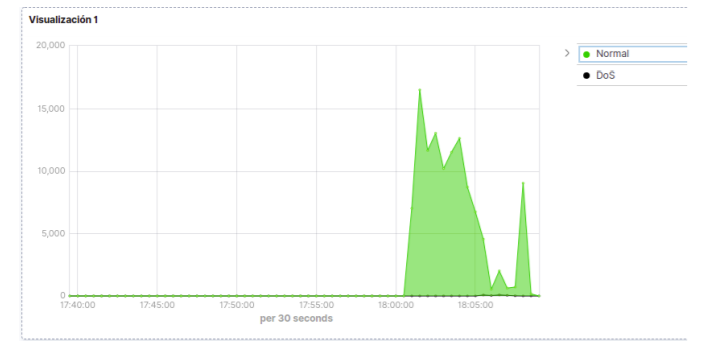 Ataque de disociación a todos los clientes
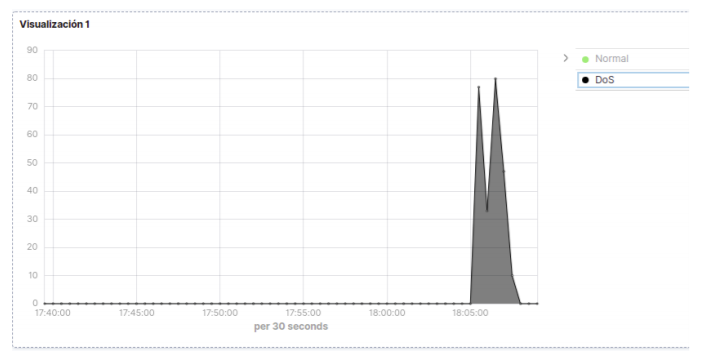 Ataque de disociación a todos los clientes
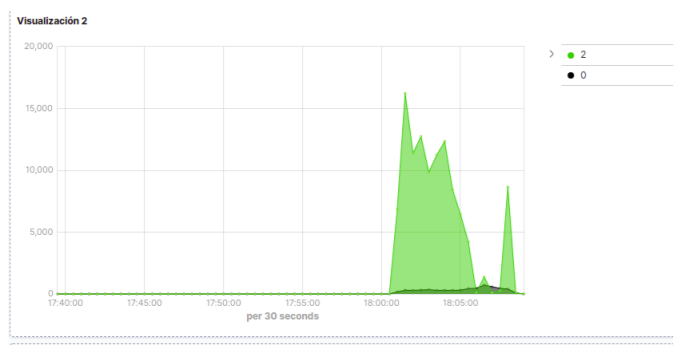 Ataque de disociación a todos los clientes
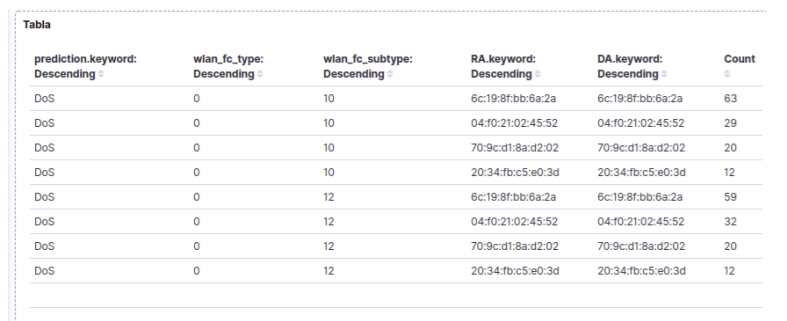 Ataque de disociación a todos los clientes
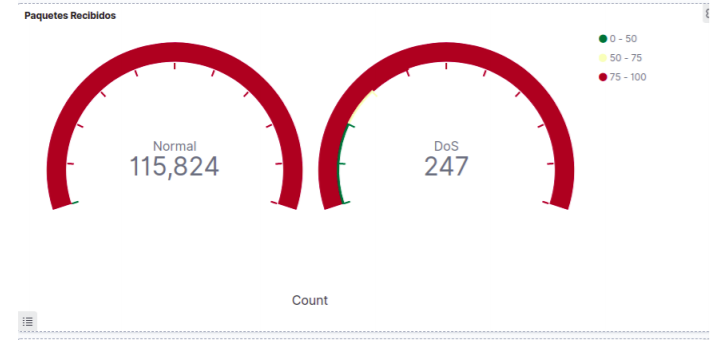 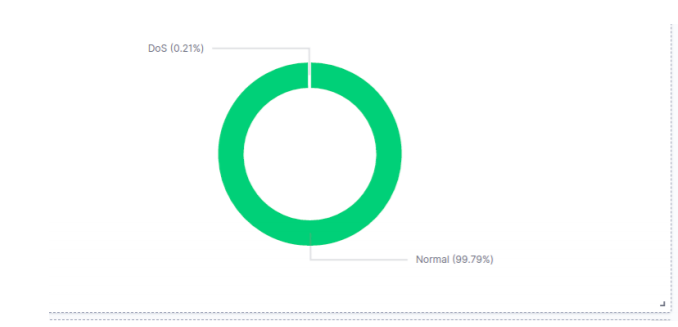 Ataque de desautenticación e Impersonificación
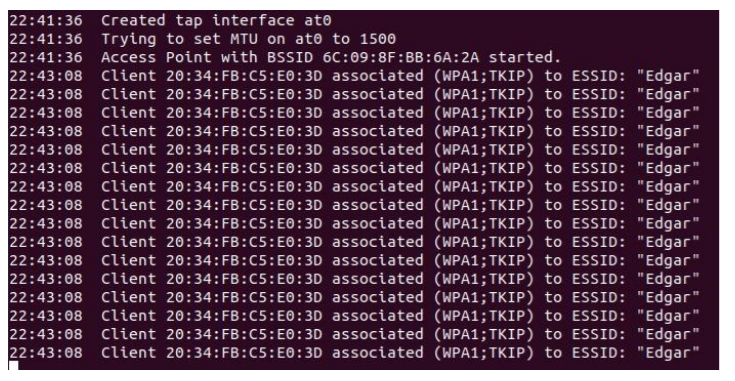 Ataque de desautenticación e Impersonificación
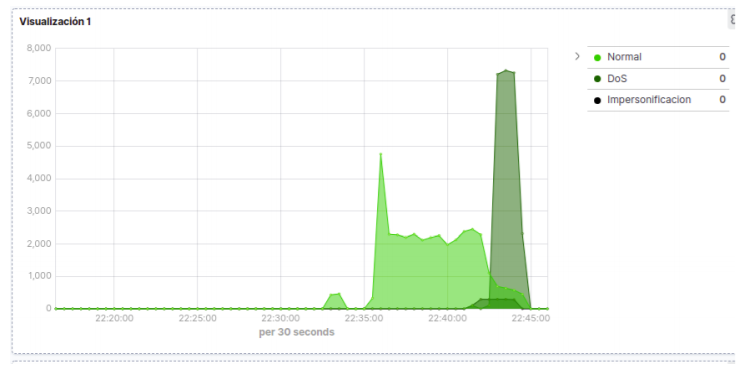 Ataque de desautenticación e Impersonificación
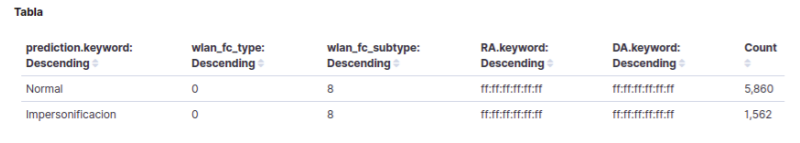 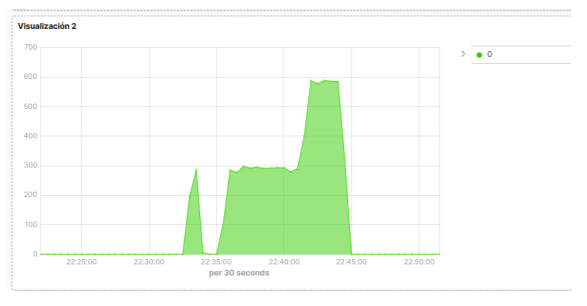 Ataque de desautenticación e Impersonificación
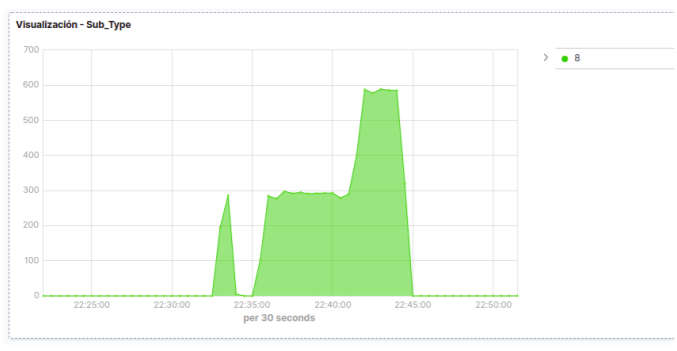 Ataque de desautenticación e Impersonificación
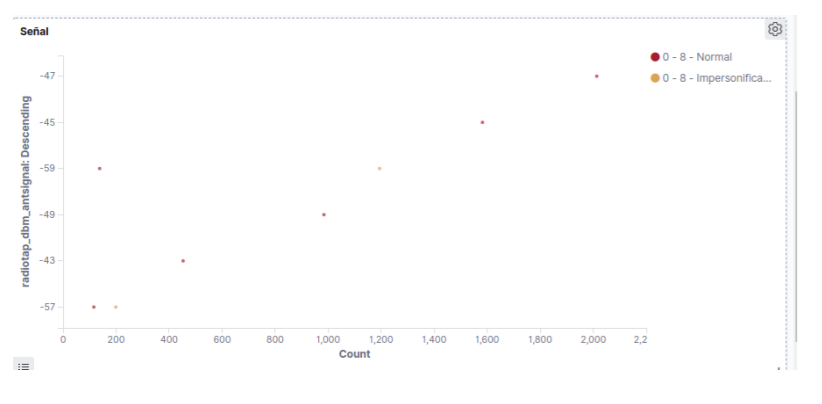 Ataque de desautenticación e Impersonificación
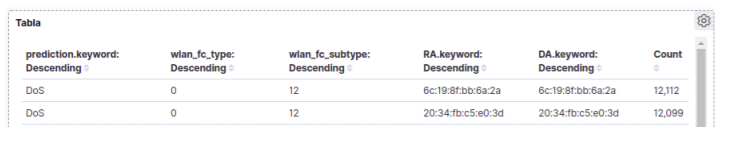 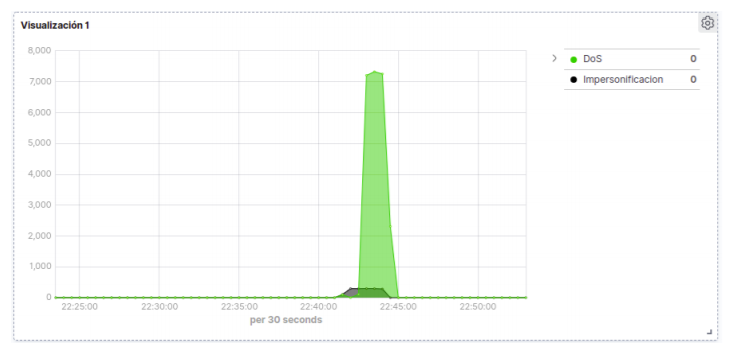 Ataque de desautenticación e Impersonificación
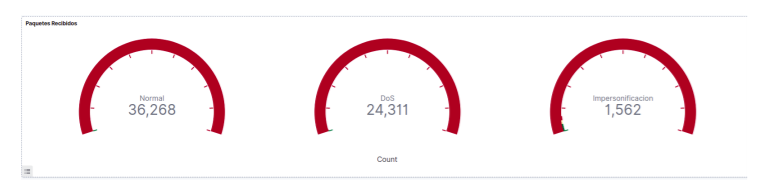 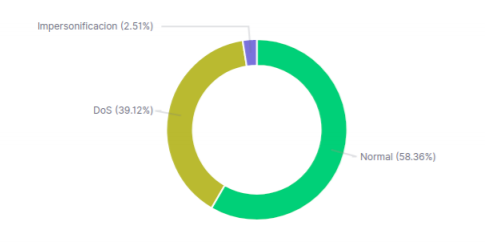 Análisis del flujo de Trafico
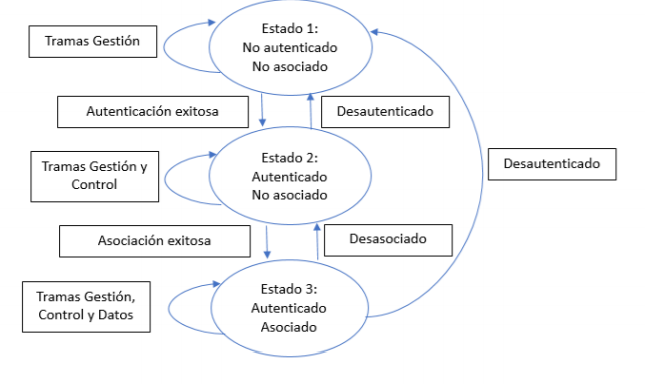 Conclusiones y Recomendaciones
El diseño del sistema es fácilmente escalable, pues este está diseñado para procesar grandes cantidades de datos provenientes de varias redes Wifi, inclusos de varios dispositivos capturadores de tráfico.
El sistema no necesita modificaciones, tanto en software como en hardware, en la red que se va a analizar. El funcionamiento del sistema es independiente de los dispositivos y sus características que conforman la misma. 
El sistema es fácilmente modificable. Es decir, se puede actualizar, modificar o cambiar el modelo de machine learning rápidamente sin alterar la arquitectura completa del sistema. Además de que se le puede agregar modificaciones al procesamiento de datos según las necesidades del administrador de red, como por ejemplo: extraer más características de las tramas.
Conclusiones y Recomendaciones
El sistema fue capaz de diferenciar tráfico normal de tráfico malicioso generado por atacantes utilizando diferentes herramientas de penetración. 
Todo el diseño esta implementado para ser a prueba de fallas, ya que todos los clústeres permiten crear nodos de respaldo. 
La visualización creada en la interfaz de Kibana es flexible y modificable. Además esta permite la búsqueda en tiempo real de las diferentes tramas que se desee analizar.
Implementar el sistema de detección de intrusiones en la nube y realizar pruebas en un entorno más grande en comparación al que se utilizó en este trabajo para poder evaluar el desempeño del sistema.
Modificar el modelo de Machine Learning para cambiar el enfoque del análisis para analizar las tramas de la red. Es decir, en este trabajo se analizó las características de cada trama generada y en base a esto se pudo determinar si las tramas son normales o maliciosas. Pero, como se presentó en este trabajo, el atacante puede crear ataques que pasen desapercibido por el sistema, como sucedió en el caso en el que, el atacante utilizo una trama de desautenticación original para realizar un ataque de denegación de servicio. Por ende, una de las soluciones que puede detectar este tipo de debilidades del sistema, seria cambiar el enfoque de análisis, y en lugar de analizar las tramas, analizar el tráfico en base a los estados (estado 1, estado 2 o estado 3) en los cuales un cliente se encuentra. Esto no solo permitiría detectar nuevos ataques de denegación de servicio sino también cualquier nuevo ataque que puede encontrarse a futuro en la capa 2.
Trabajos Futuros